Главные и второстепенные члены предложения
Найдите лишнее слово
Прилагательное 
Существительное
Глагол
Подлежащее
Местоимение
Вспомнимкакие члены предложения называются главными, а какие второстепенными
Будем учиться:
находить в предложении
 грамматическую основу;

разбирать предложение по
членам предложения;

различать распространенные и 
 нераспространенные  предложения;

определять какой частью речи выражены 
главные  члены предложения.
Чистописание
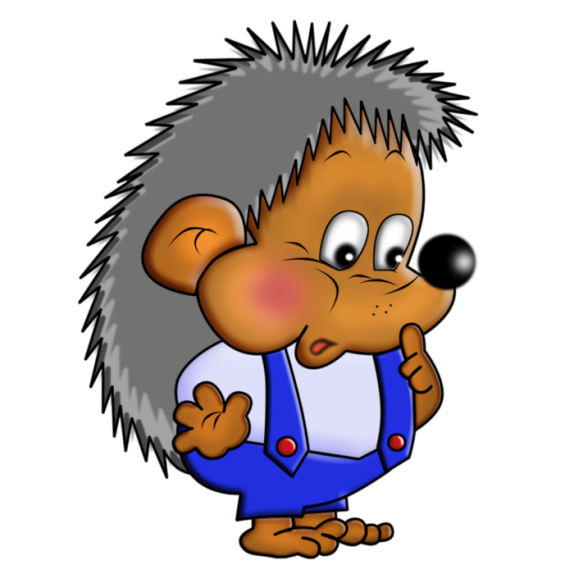 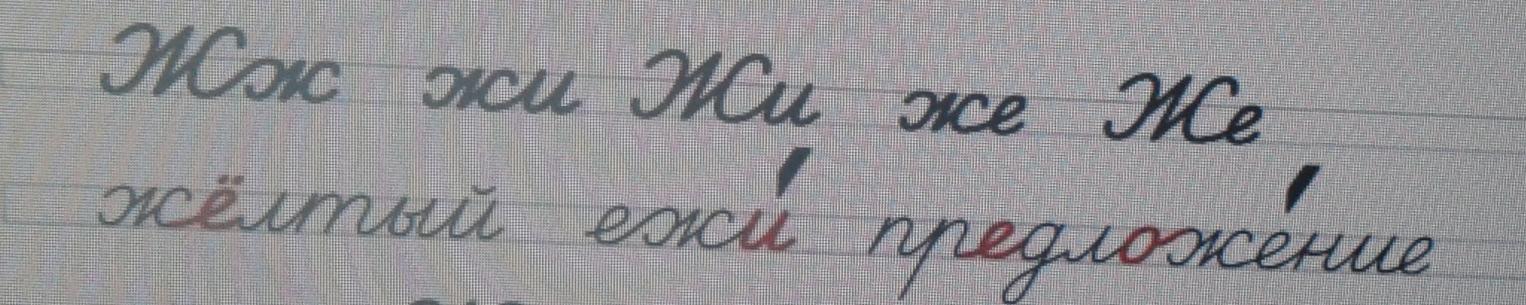 Подлежащее
Обозначает :
          о ком или о чём говорится      в предложении.
 Отвечает на вопросы:
 кто? что? 
Подчеркивается :    _________ .
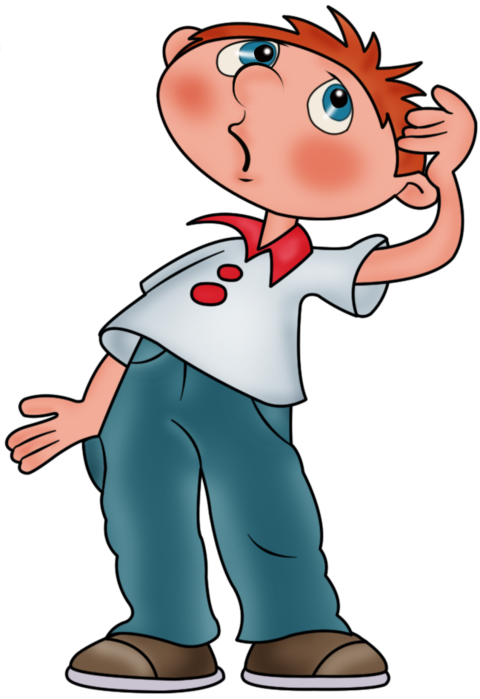 Сказуемое
Обозначает:
 что говорится о подлежащем. 

Отвечает на вопросы:
 что делает? что делал?  что сделает? что будет делать? 

Подчеркивается:                      .
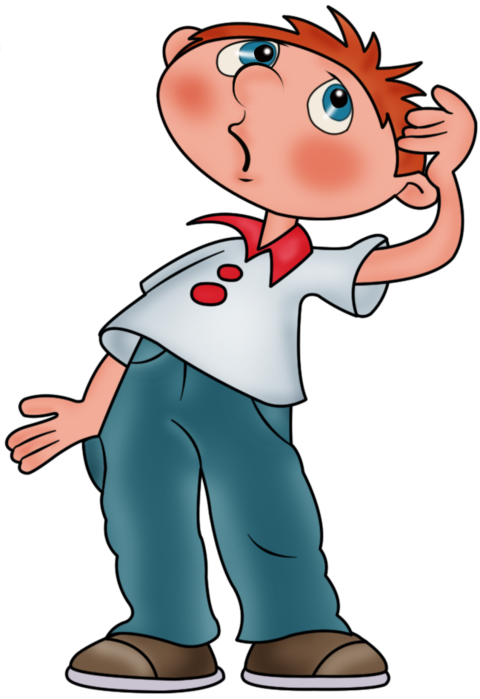 В лесу веселые ежи шуршали сухими листьями.
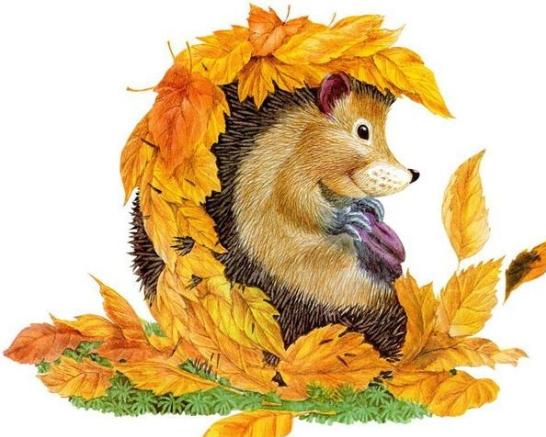 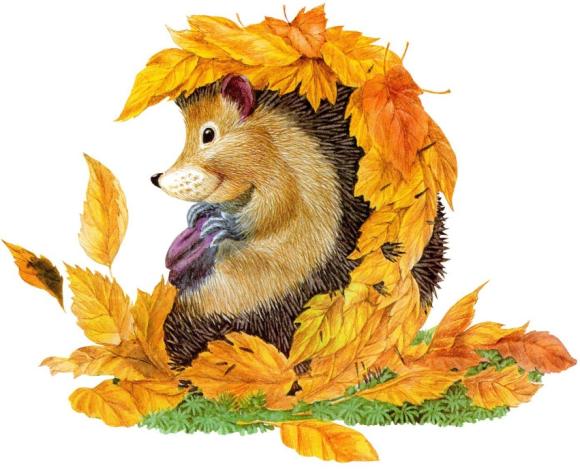 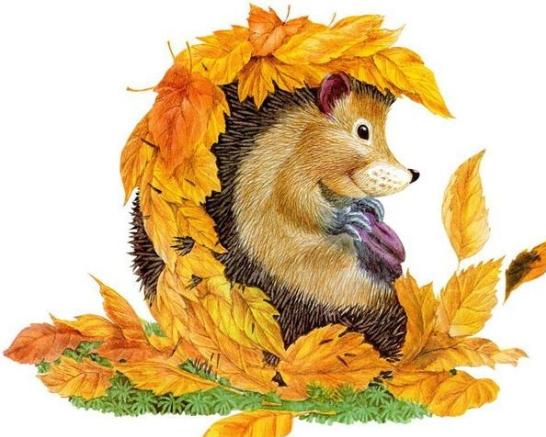 ежи шуршали
Грамматическая основа  предложения
Главные члены предложения
Подлежащее и             сказуемое
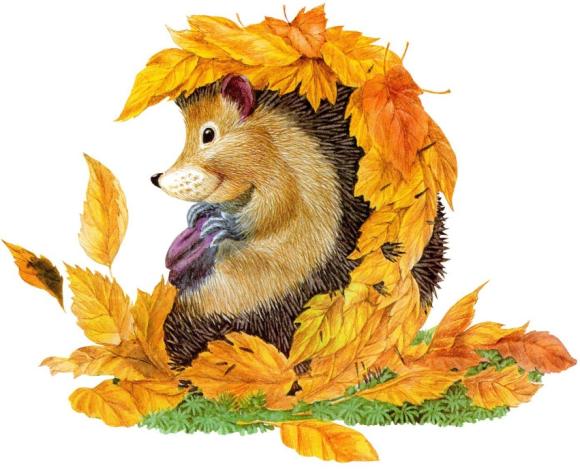 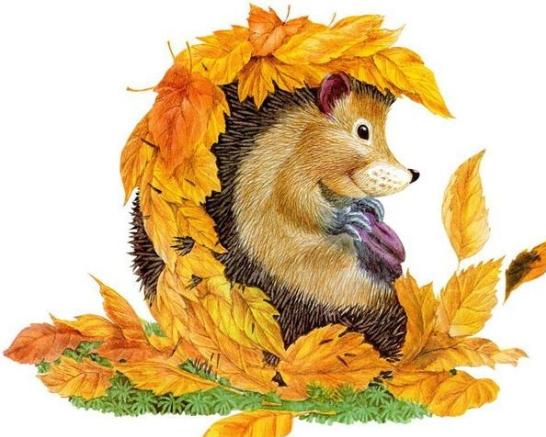 Второстепенные члены предложения
Дополняют и поясняют
 подлежащее, сказуемое или другой второстепенный член

В лесу веселые ежи шуршали сухими листьями.

ежи  (какие?) веселые
шуршали  ( где?) в лесу
шуршали  (чем?) листьями
листьями  ( какими?) сухими
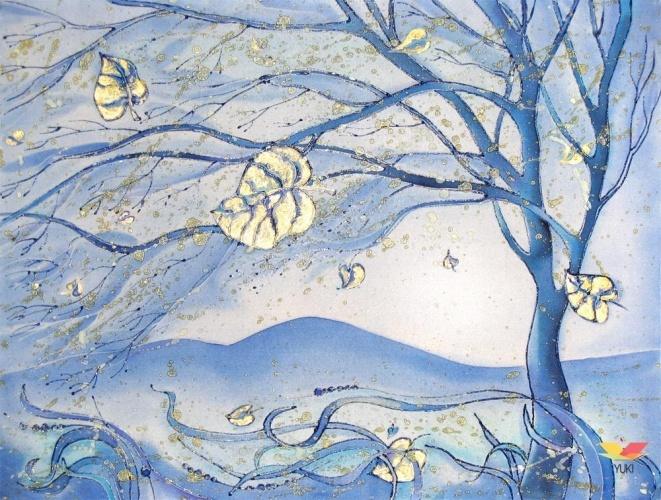 Нал..тел  сильный  вет..р.(С)  д…рев..ев  пол..тели  ж..лтые  лист..я.Лист..я   закруж..лись  (в)  воздухе.
Проверь себя
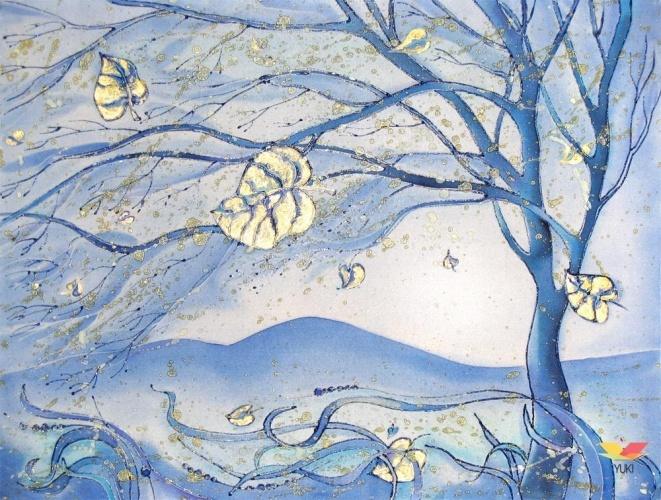 Налетел сильный ветер.С деревьев полетели жёлтые листья.Листья закружились в воздухе.
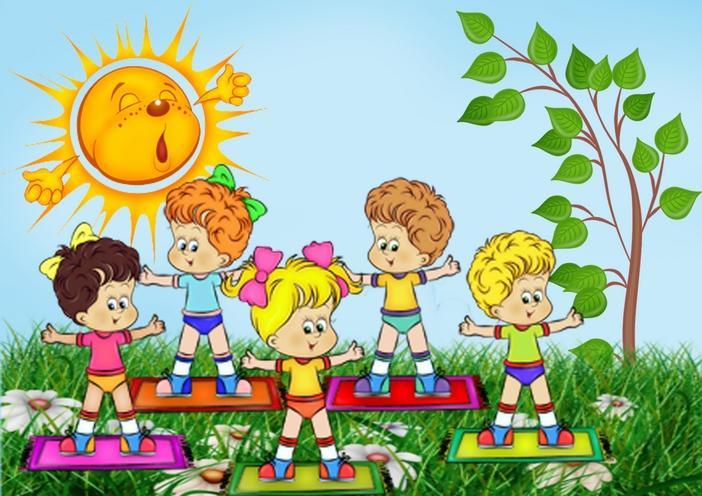 Физкультминутка
Виды предложений                            по составу     нераспространённые                    распространённые
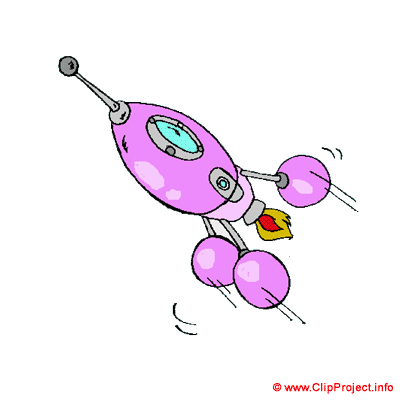 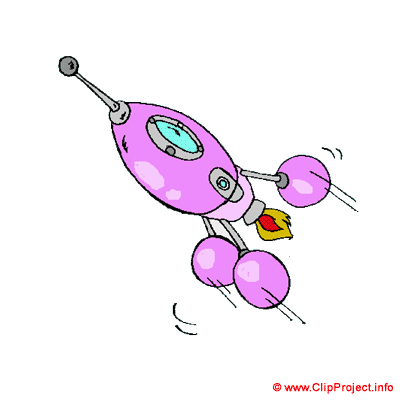 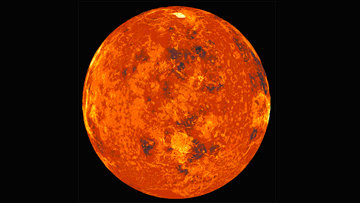 Корабль   мчится .         Космический корабль 
                                             мчится к Венере.
Определение второстепенных членов предложения
Определить грамматическую основу предложения

     Определить слово, к  которому  можно задать вопрос от подлежащего

      Определить слово, к которому можно задать вопрос от сказуемого

      Определить слово, к которому можно задать вопрос от других  второстепенных членов предложения
Составьте предложение
Винни-Пух
в гостях
утром
побывал
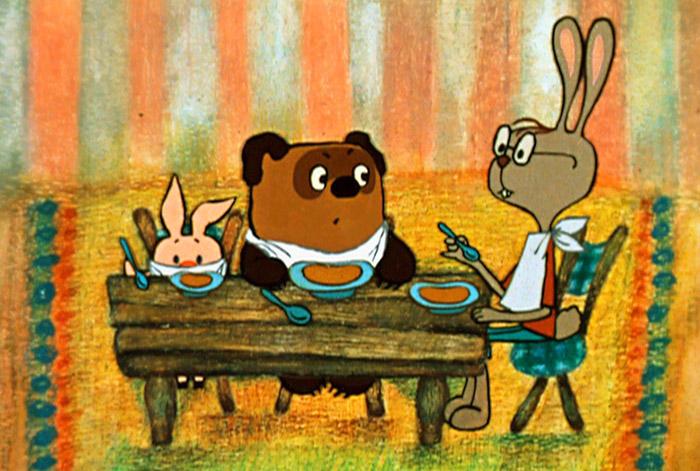 однажды
у Кролика
Проверь себя
Однажды утром Винни – Пух    побывал в гостях у Кролика. 

побывал (когда?) однажды
 побывал ( когда?) утром
побывал ( где?) в гостях
-в гостях ( у кого?) у Кролика
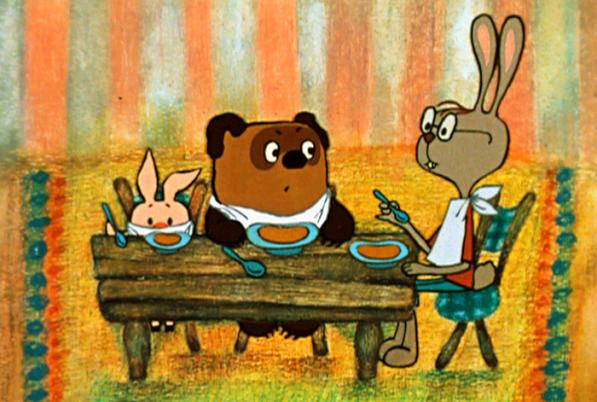 Составьте предложения
пчелы,        мёд,     собирают,      летом


 
работают,     труженицы,  маленькие,  без устали
когда?
кто?
что делают?
что?
какие?
кто?
что делают?
как?
Части речи

    Существительное
    ГлаголПрилагательное
    Местоимение
Члены предложения

 Подлежащее
 Сказуемое
 Второстепенные 
члены предложения
ШашкиШашки появились в Египте.Они имеют очень древнюю историю. Игра проникла в разные страны. Её правила изменились.
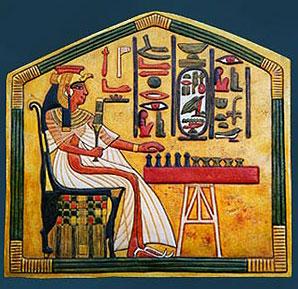 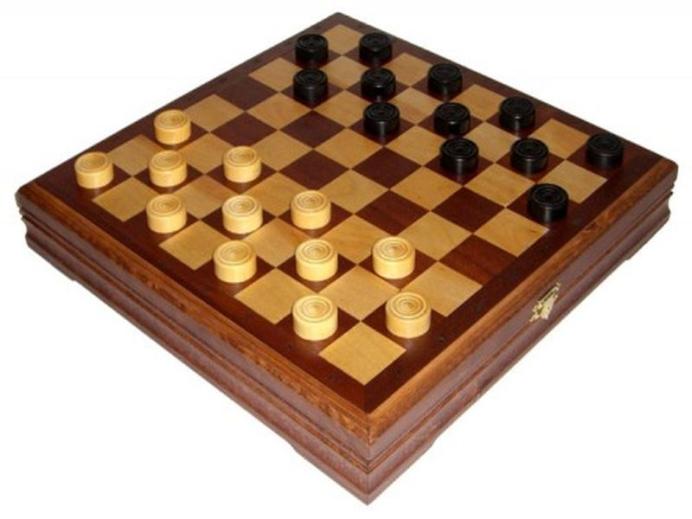 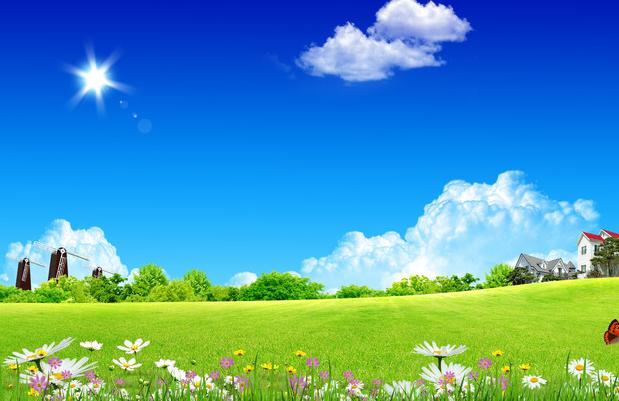 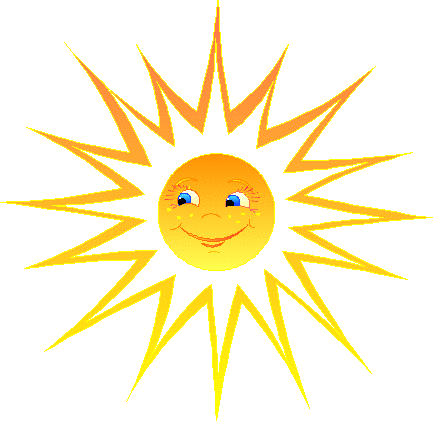 Веришь- не веришь
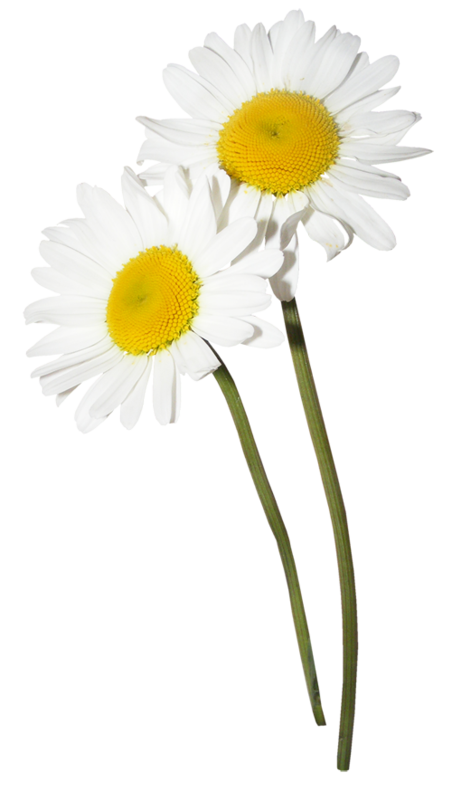 Домашнее задание
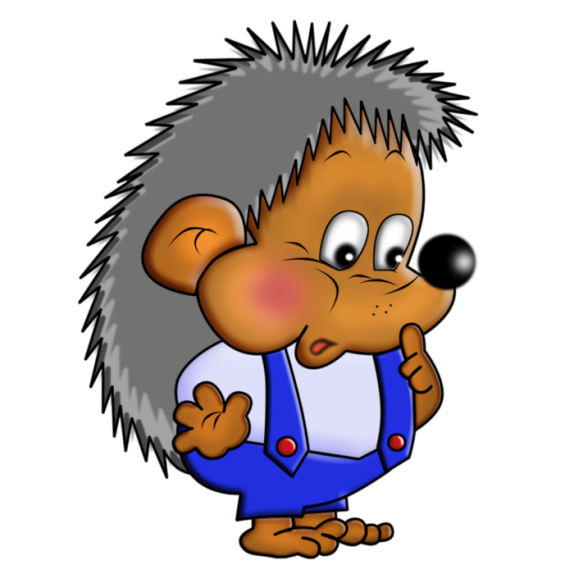 Стр. 61- правило, стр. 63 упр. 53.
Спасибо за внимание